Partnerships, Creativity, Resilience:Lessons in Offering Outreach Homeless Healthcare
Erik Garcia, MD1, Jillian Joseph, MPAS, PA-C1, Brian Bickford2, Hugh Silk, MD, MPH1

1Road to Care Mobile Clinic, UMass Memorial Health, Worcester, MA
2Eliot Community Human Services, Lexington, MA
2023 National Health Care for the Homeless Conference & Policy Symposium Baltimore, MD
Objectives
At the conclusion of this presentation participants will be able to:
Identify the value in creating partnerships with a range of organizations to offer healthcare in a variety of settings that are frequented by people experiencing homelessness.
Overcome barriers to providing health care through outreach due to local politics, partnership challenges, medical record documentation, supply chain issues, and other obstacles.
Be creative in offering outreach health care that includes a care mobile, street rounds, and care inside the walls of community organizations.
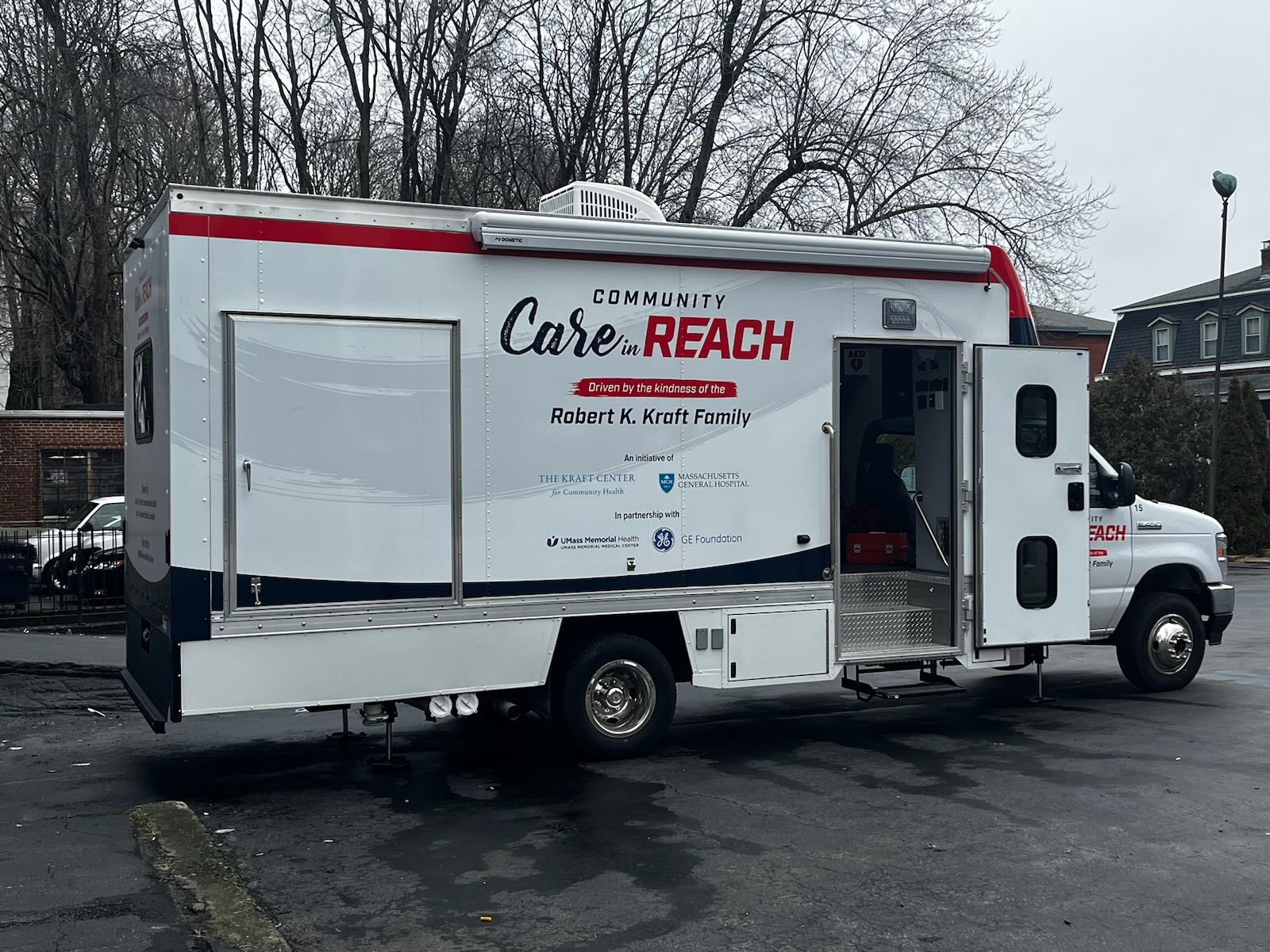 JJ
[Speaker Notes: We are from Road to Care, a mobile medical clinic focusing on substance use disorder treatment for homeless or unstably housed individuals in Worcester, MA
As you will learn through this presentation, we have partnered with several organizations within MA and are lucky to have one of those represented here today in Brian Bickford, from Eliot Community Human Services

Our program began as a street team in May 2021 through funding from MA DPH Bureau of Substance Abuse Services, and we were grateful to be the recipient of one of the mobile units made possible by the Kraft Foundation’s Community Care in Reach Program, which arrived in summer 2022
we’re out in the community 3-4 days per week, seeing patients where they are – at homeless shelters, food pantries, local pharmacies, and in encampments]
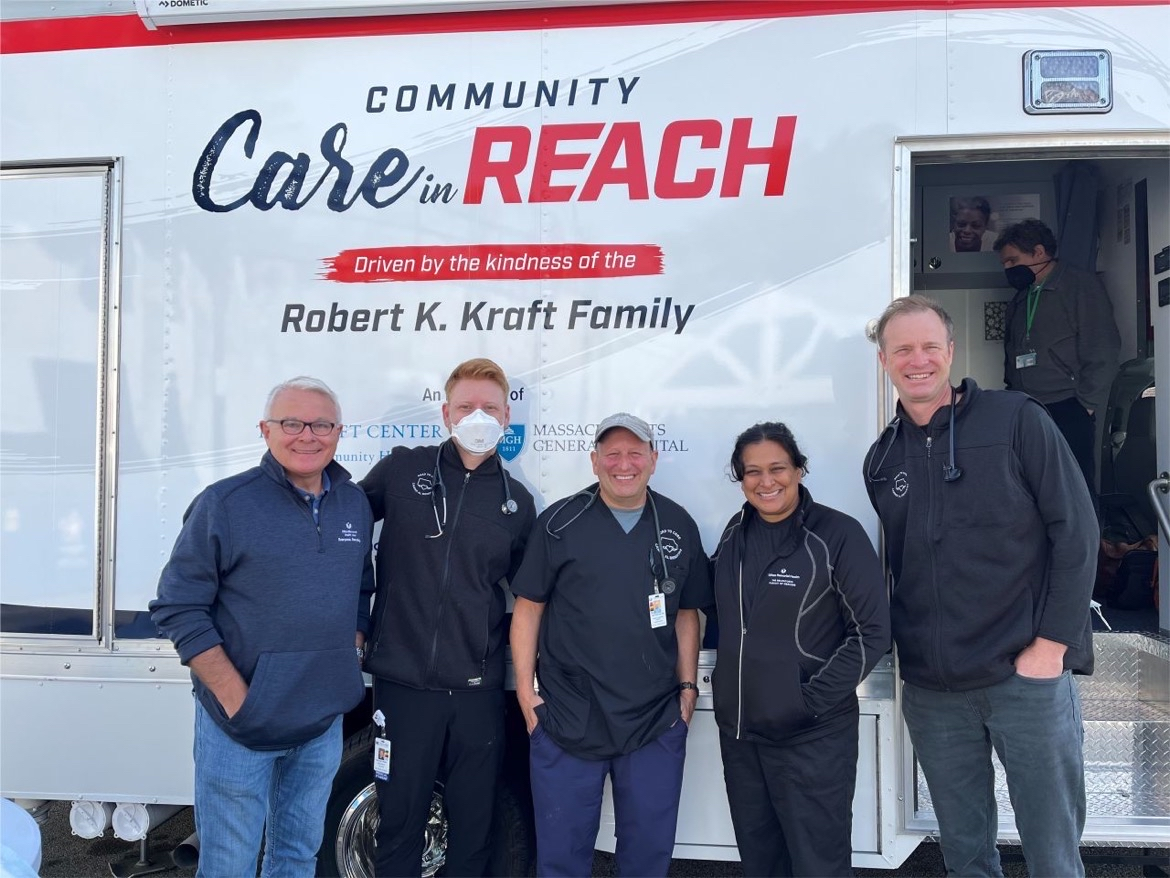 JJ
[Speaker Notes: These folks are some of our team and support from UMass Memorial Health
Michael Gustafson, former President of UMass Medical Center
Michael Pepin, previous program coordinator now 1st year medical student at UMass
Erik Garcia, local celeb and everyone’s doctor
Kavita Babu, chief opioid officer and chief of toxicology, emergency physician and program director
Hugh Silk, vice chair for community health, nice canadian]
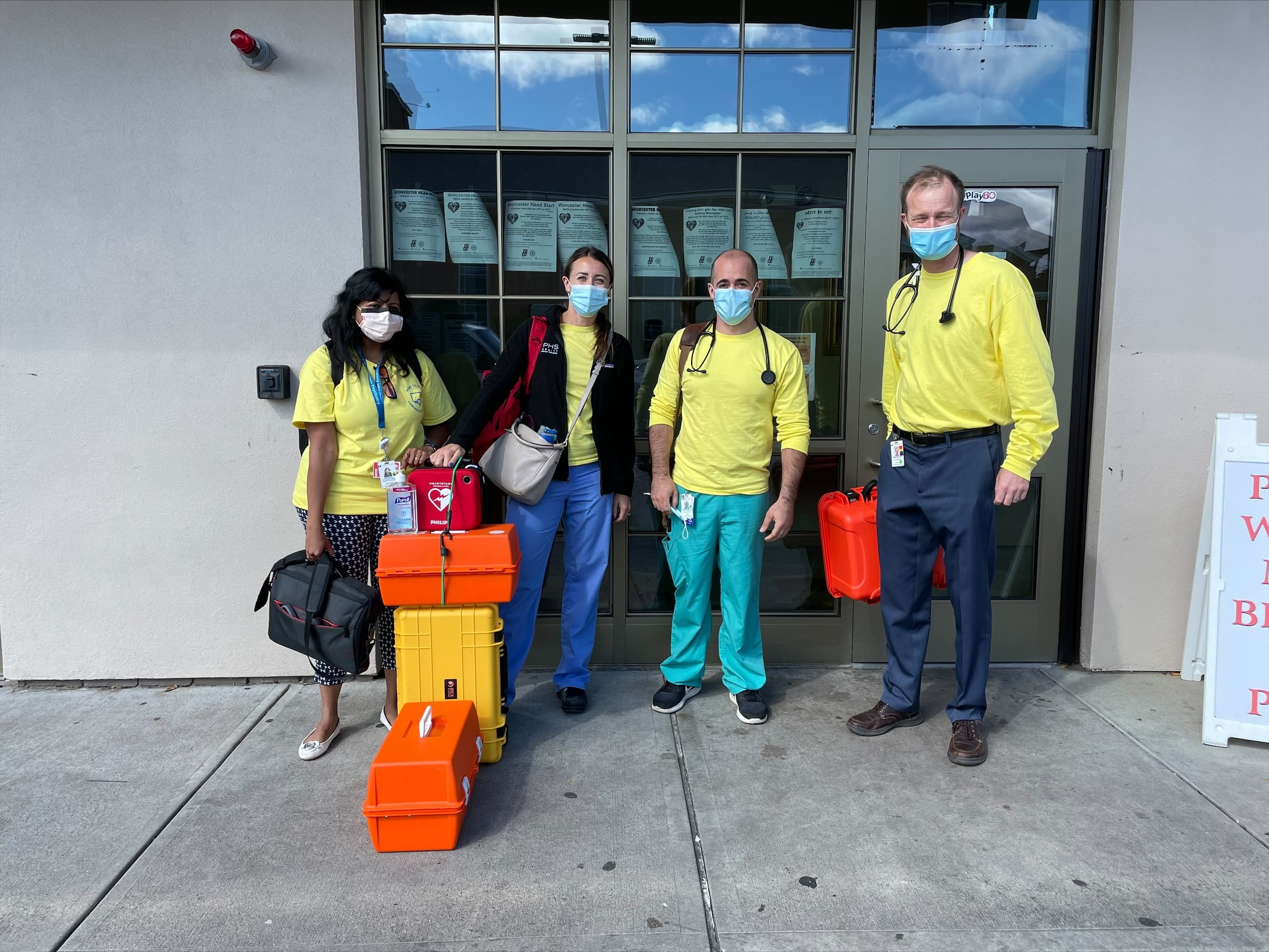 MD Project Director
1 Program Coordinator (BA)
2 MDs, 1 PA – clinical providers
1 Research Assistant (BS)
1 Recovery Specialist
Our Core Team
JJ
[Speaker Notes: Often includes clinical care from fellows (prev med, tox) and occasional residents
Learners are welcome on our team – come for shadowing/observation, volunteering, working on projects (talk about GSN students and WH project)]
Tanya is an 18-year-old transgender woman experiencing homelessness after aging out of foster care.
Had PCP at local Family Health Center -  seen only once in 2019 and 2020
Seen informally at women’s shelter outreach during 2022 asking about STI testing
Jan 2023: Visit with Dr. Silk at outreach session, STI testing done
Feb 2023: Came in for results, asking for PrEP
HIV negative, RPR positive
DPH had no known treatment history  (2021 +)
Referred same day to AIDS Project Worcester for 1st PCN IM and PrEP warm hand-off
March 2023: Presented for gender affirming care at outreach session 
April 2023: Seen at Mustard Seed soup kitchen – referred back to APW to complete treatment
EG
[Speaker Notes: Let’s use a case to illustrate the value of partnerships and lessons learned

Erik – did confirmatory testing get done? Was she asymptomatic?]
Value of Partnerships
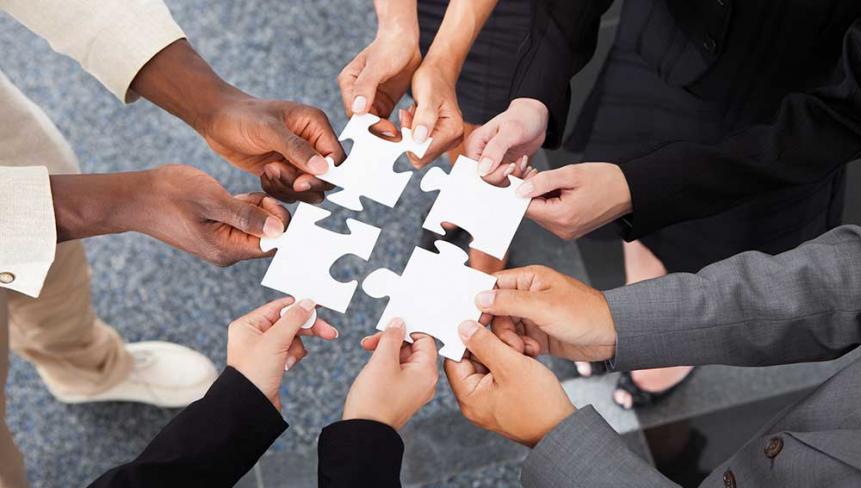 Referrals to the program
Care of patients/clients
Planning, revising, etc.
EG
[Speaker Notes: Reasons for partnering]
Benefits of Collaborative Care
Addresses the transient and chaotic lives of people experiencing homelessness
Helps to foster trust with population served
Helps to coordinate care, minimizing duplication or cross purposes 
Extends resources and utilizes expertise 
Builds alliances for future collaborative efforts
EG
[Speaker Notes: EG]
Challenges of Collaborative Care
HIPPA, MOUs, and assuring confidentiality
Clear understanding of services and limitations of other agencies
Personal boundaries
Path of least resistance
Confusion for clients (and agencies)
Can endanger trust/relationships
Provider “splitting”, double dipping
Shared ethos and respect for clients
EG/BB
[Speaker Notes: EG/BB]
Social & 
human 
services
Detox 
Facilities
Food 
pantries
Shelters
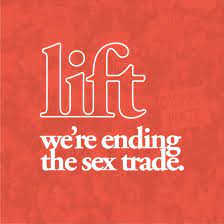 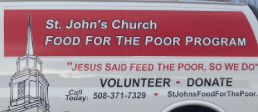 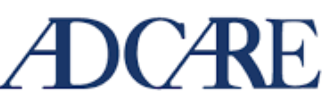 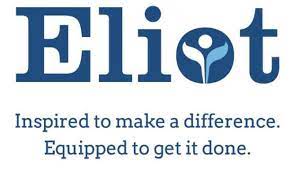 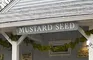 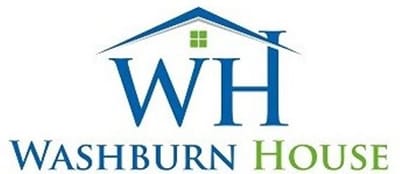 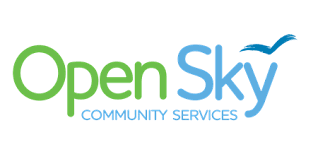 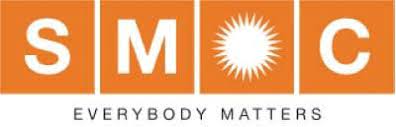 WORKING TOGETHER
BB
[Speaker Notes: Give example here of the different services and how we interface to provide collaborative care

Social svcs – Eliot outreach, OpenSky shelter, dual diagnosis]
Other Key Collaborators
EG
[Speaker Notes: HOC – helps smooth transition for patients, can ensure they stay on medications

ED - invaluable

DPH – quality of life team, vaccines

Academic partners – UMass Med School, being able to offer grand rounds and share information, MISSION grant

Mobile clinics – Spectrum/methadone, care mobile for dental]
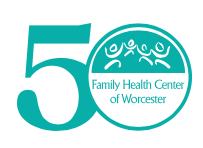 Worcester Healthcare for the Homeless
(HOAP)
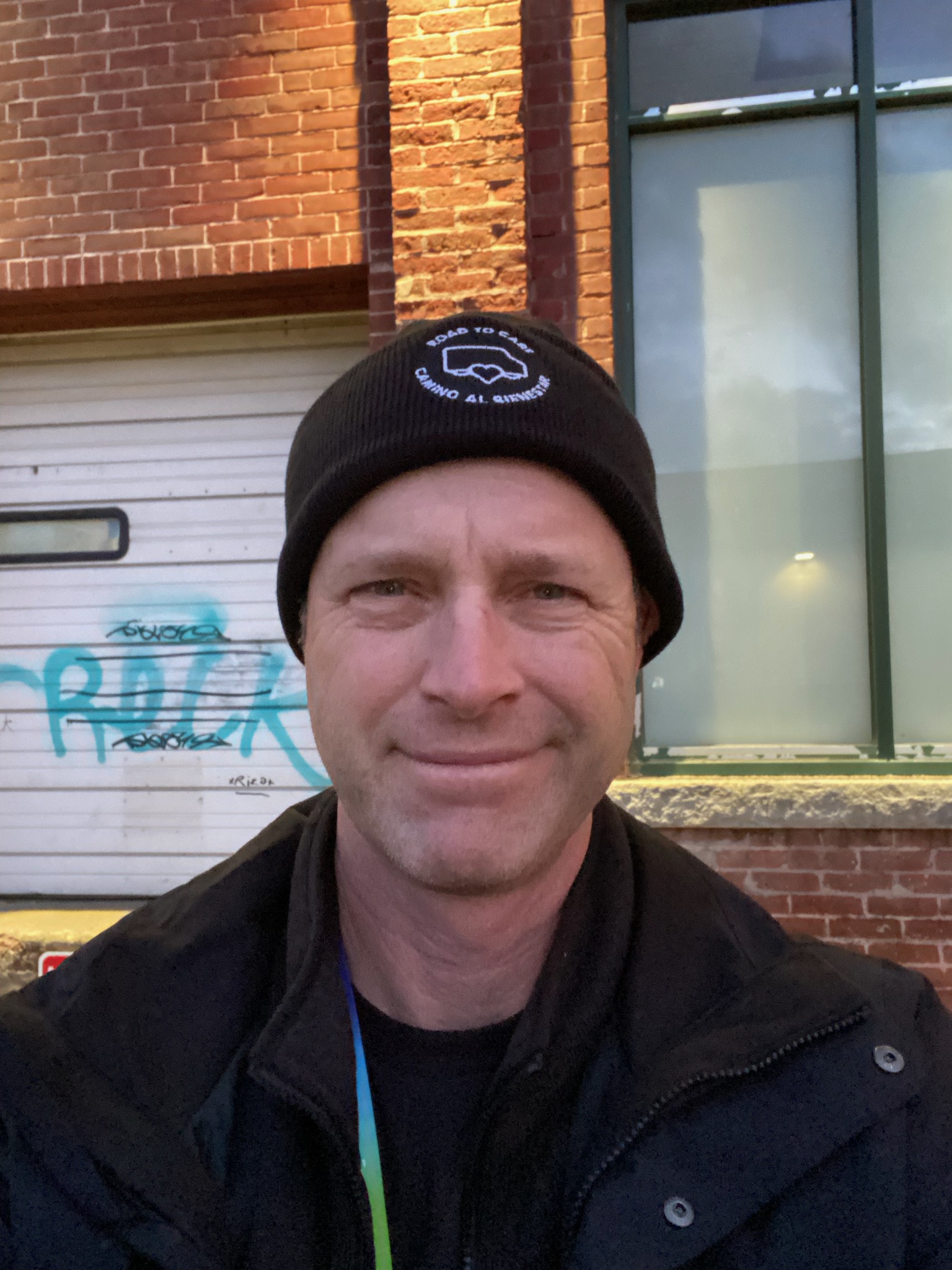 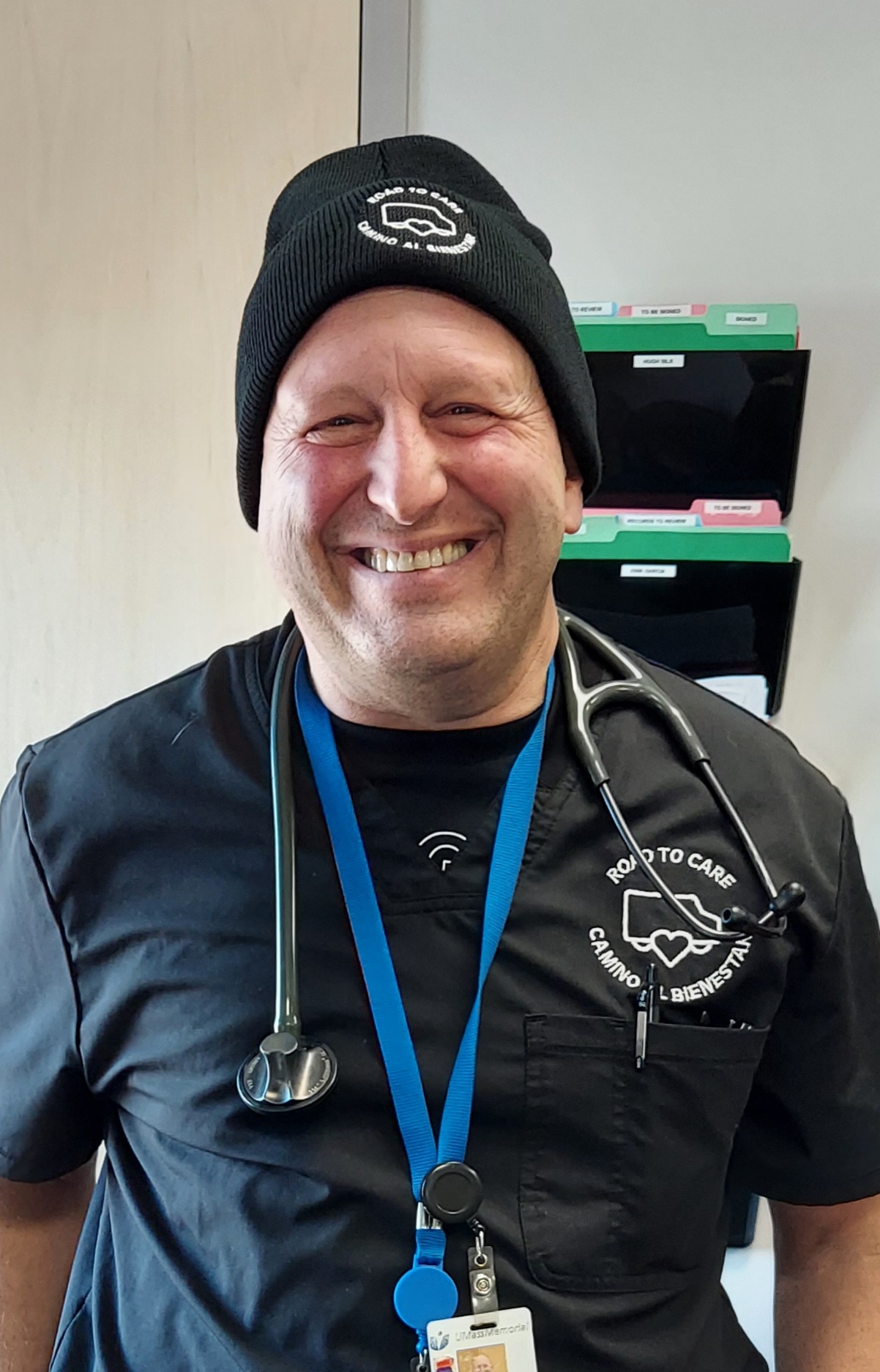 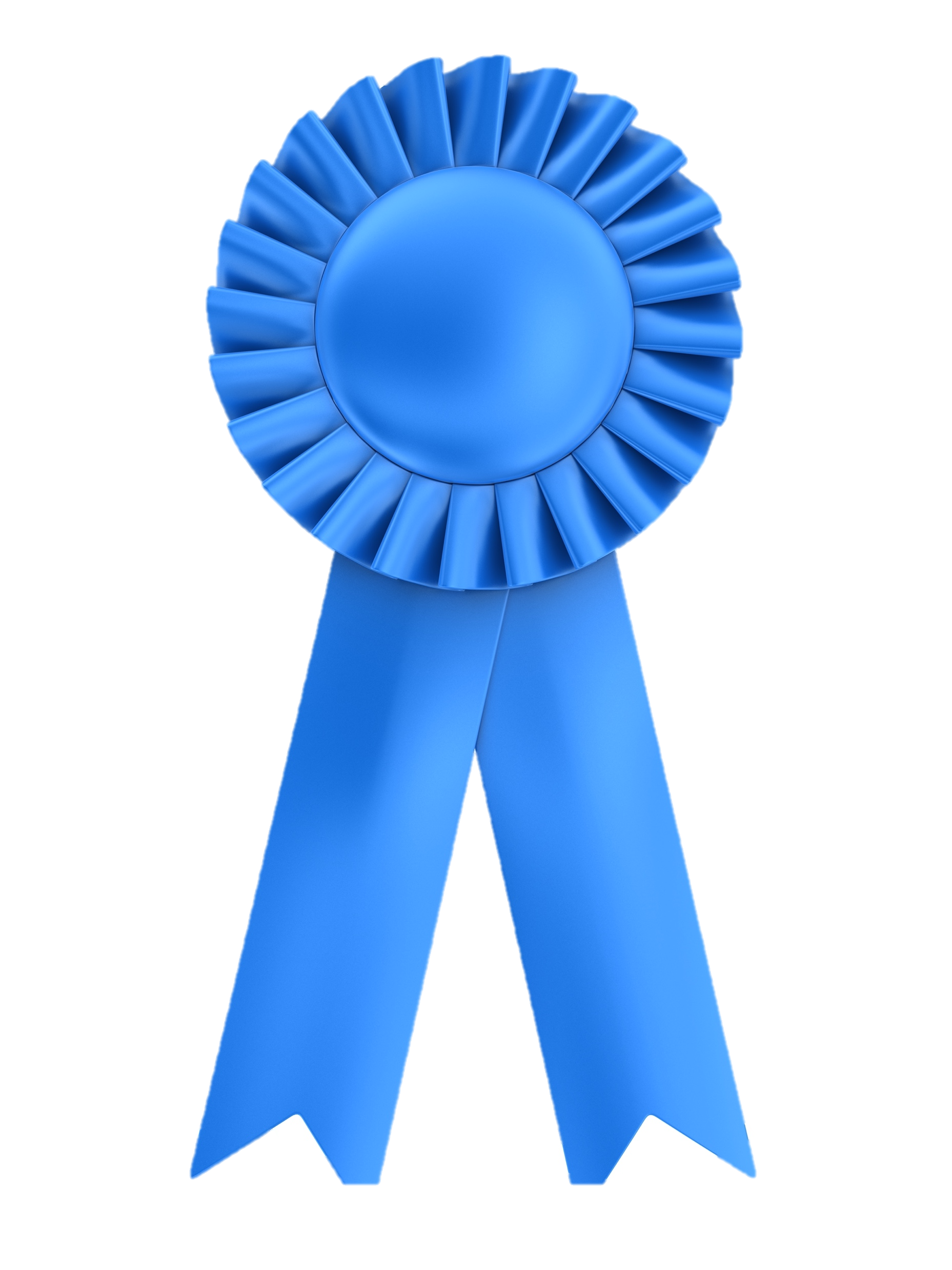 [Speaker Notes: Special Collaboration
- Discuss shared patients, need for open communication]
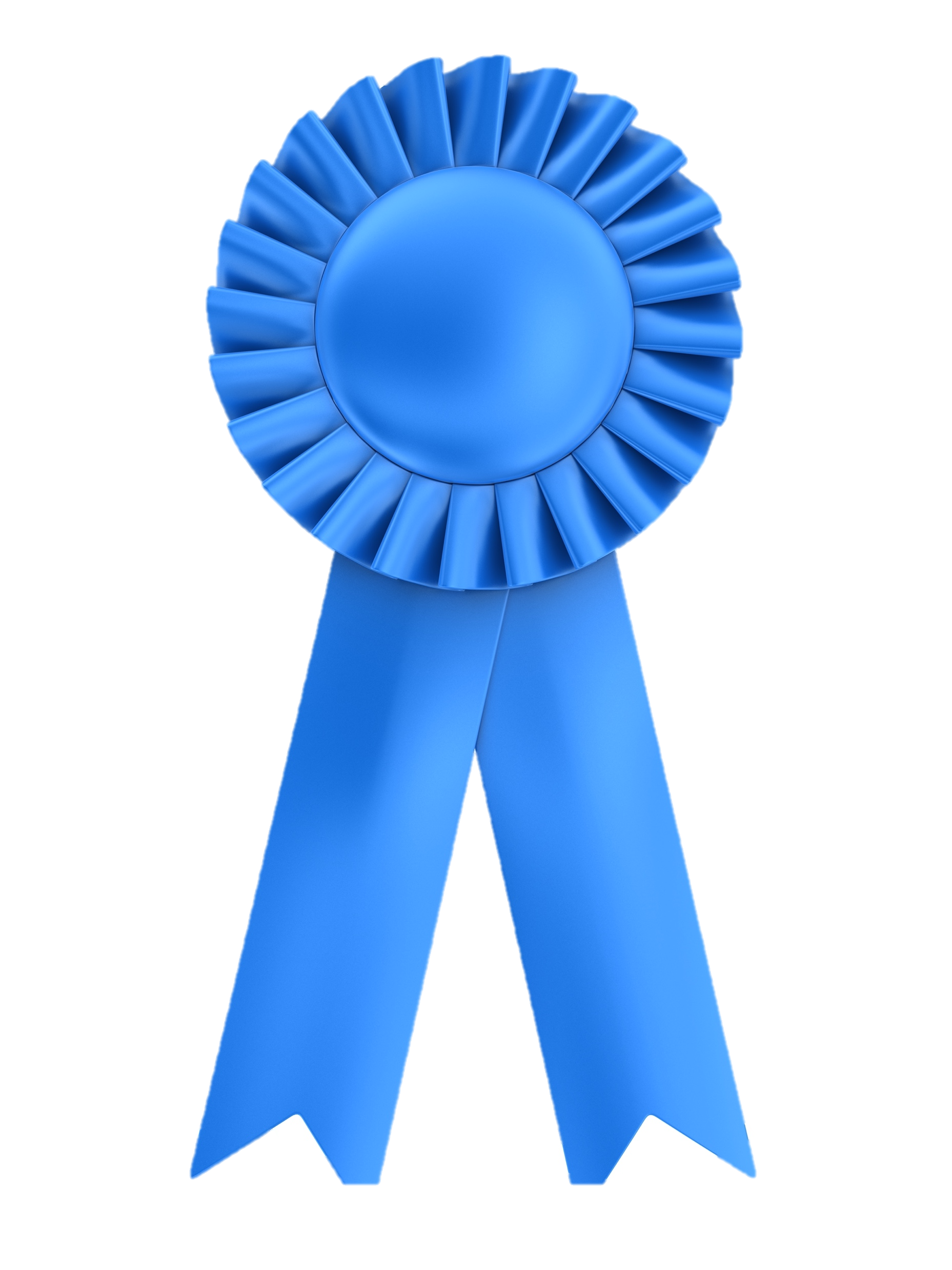 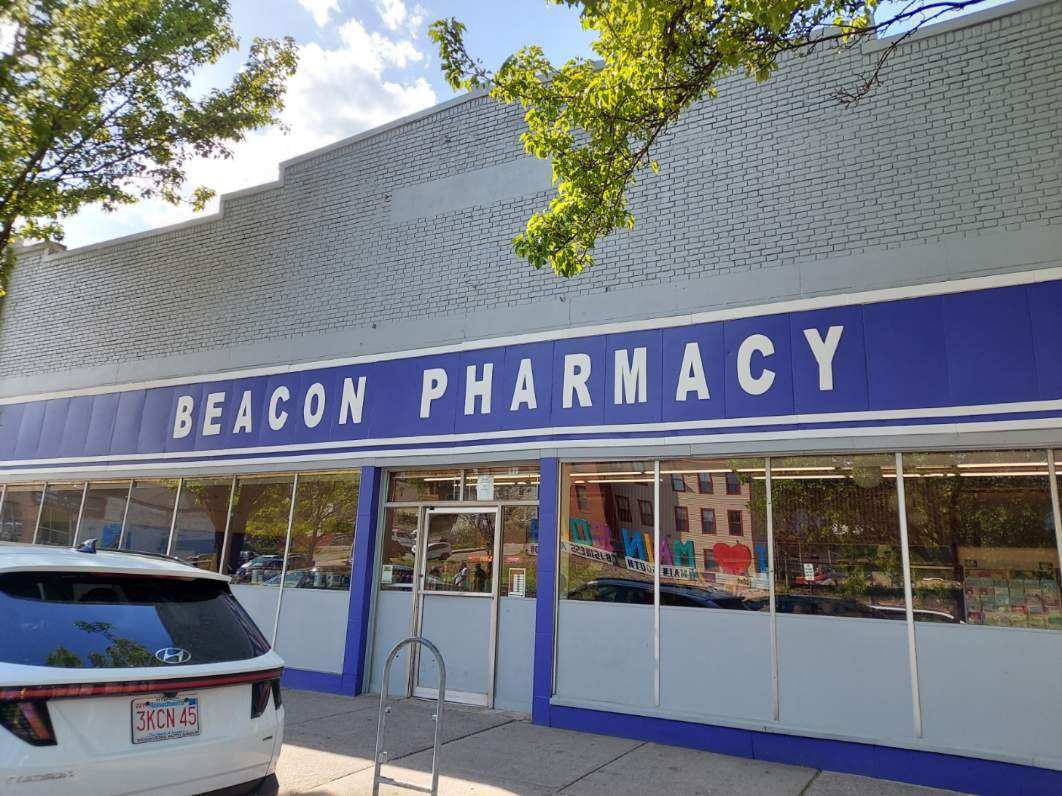 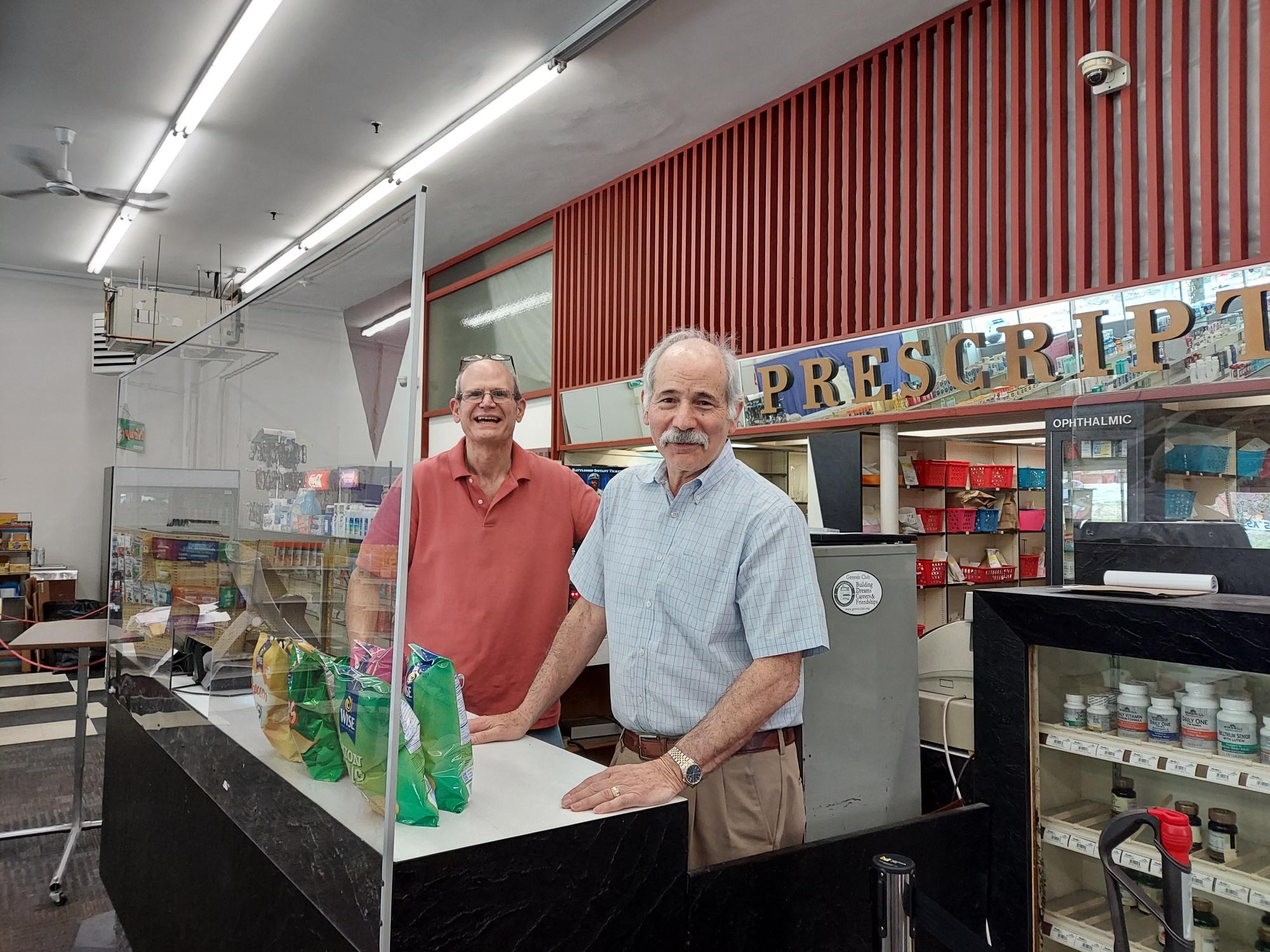 [Speaker Notes: Beacon is the Best]
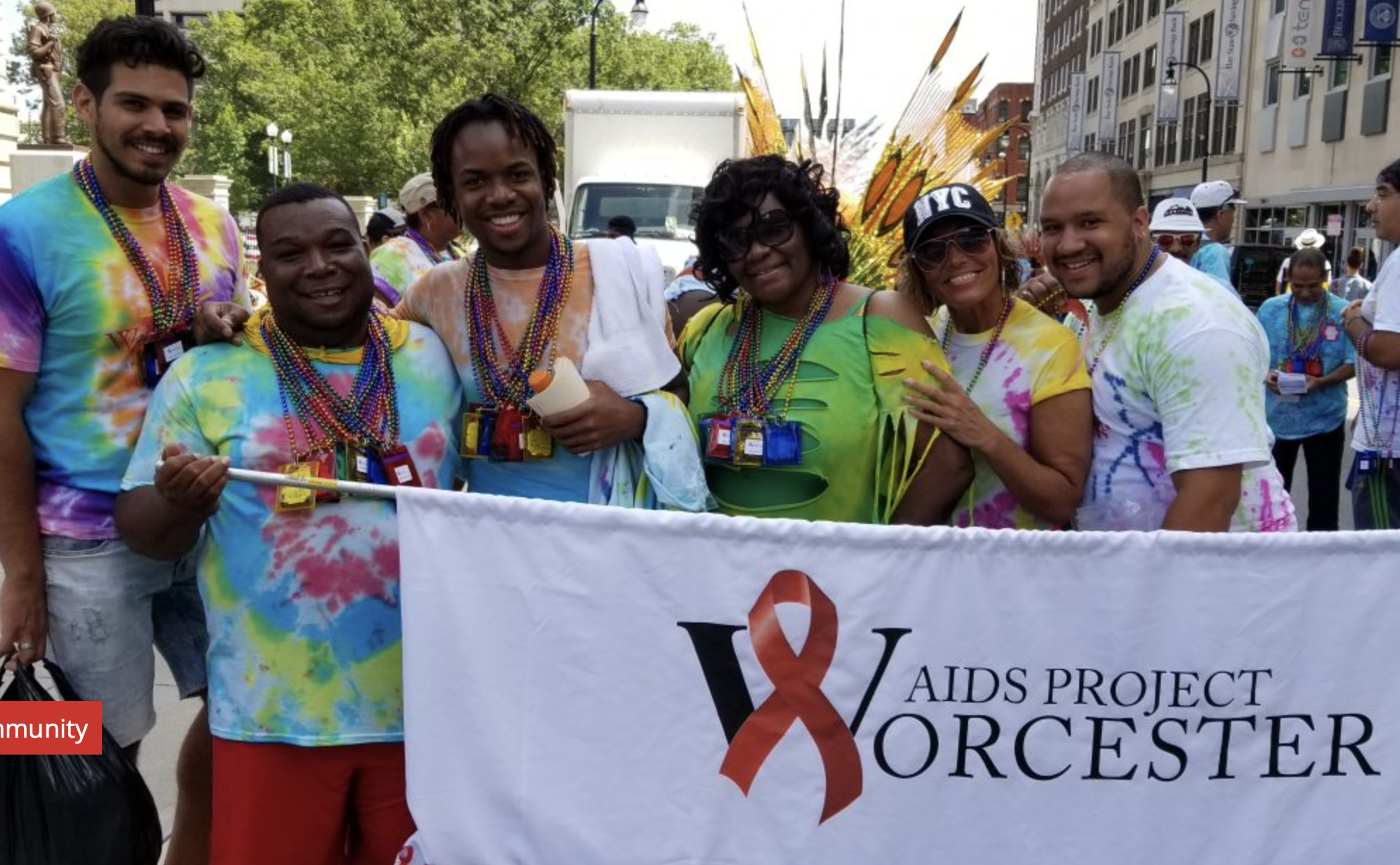 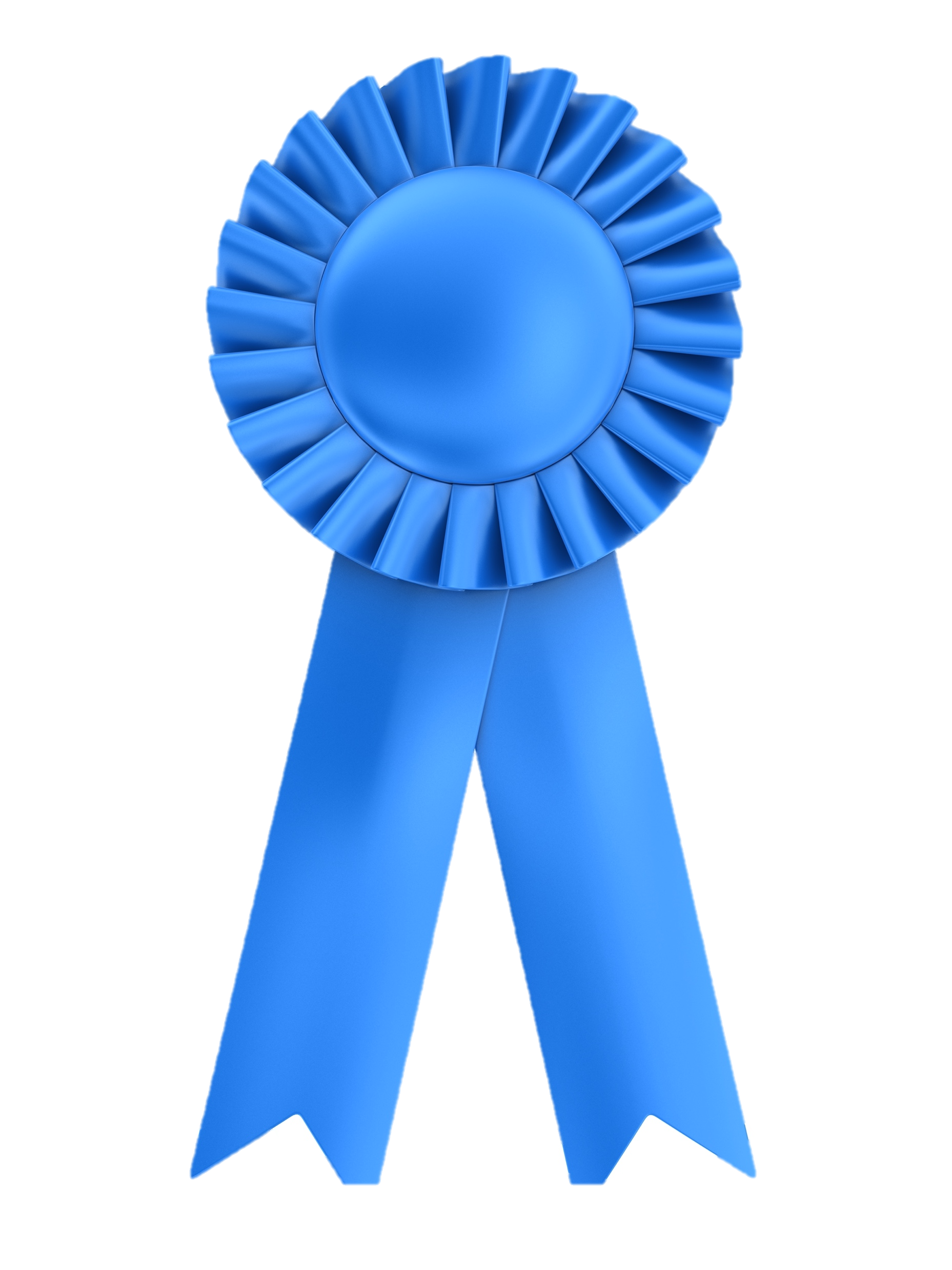 [Speaker Notes: APW – collab for community health, shared space, HIV/hep C care, etc]
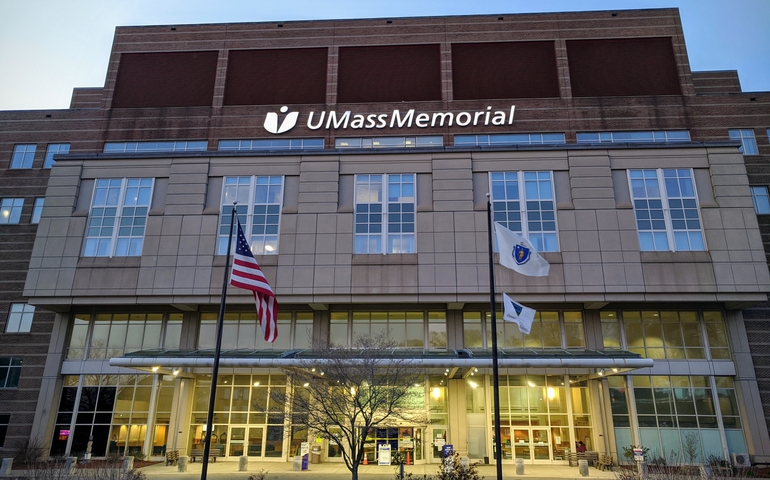 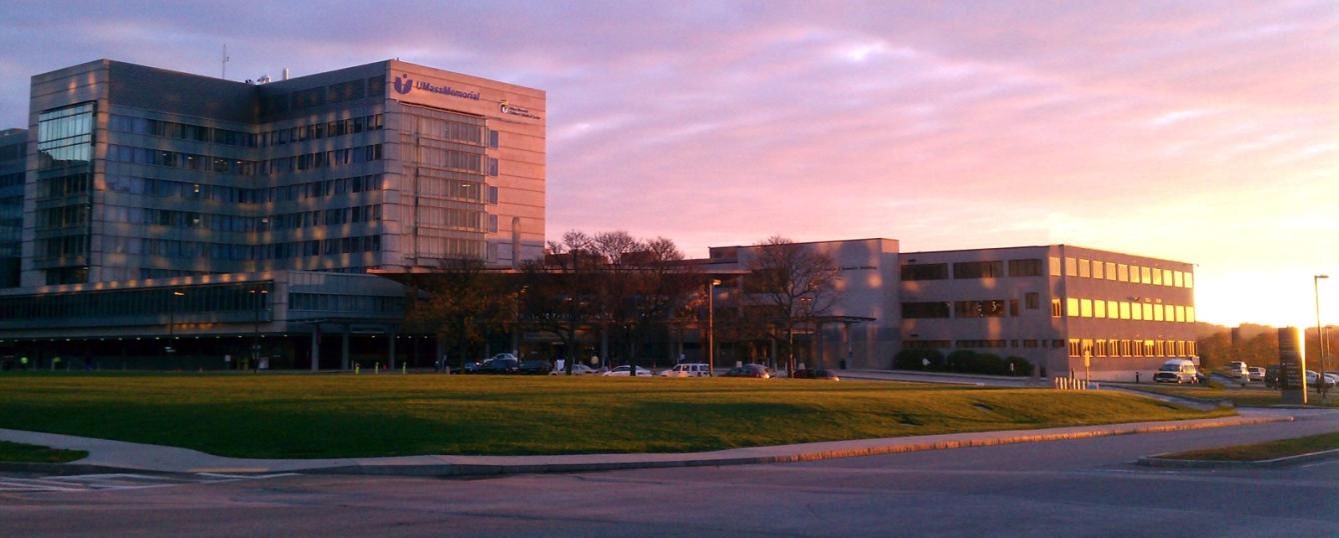 IS Support
Lab Services
Facilities
Pharmacy
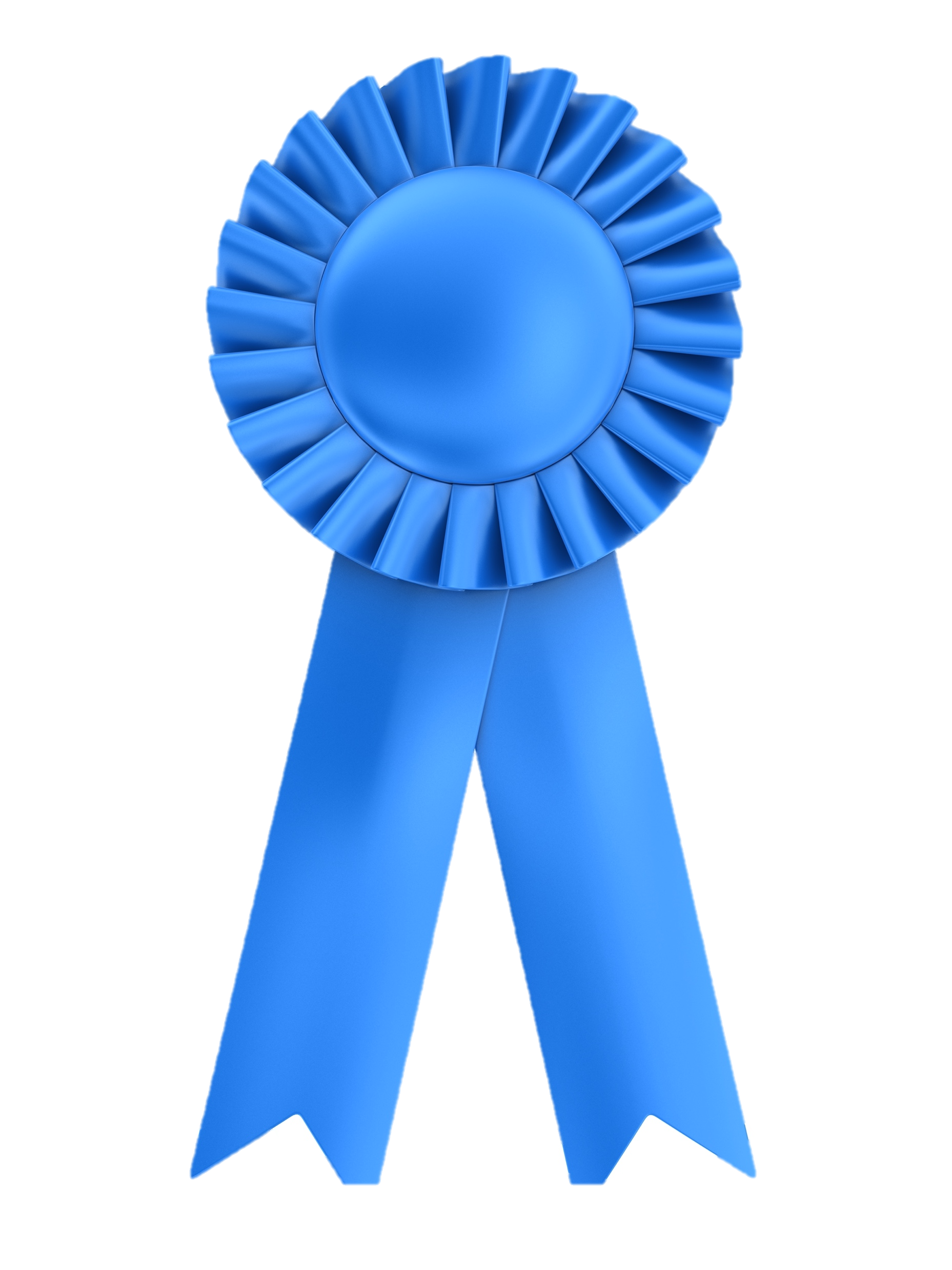 [Speaker Notes: IS - 
Worked with us to make scheduling patients, ordering labs etc. as easy as possible
Established internet hot spot within the van permitting seamless EPIC access to review data, order meds
                                       
Lab - Permit after hour sample drop off (and message us with mistakes!)

Facilities - Van parking, shelter, charging; In hospital PIXIS, equipment stocking

Pharmacy - Helped establish onsite Narcan, syringe and nicotine patch distribution]
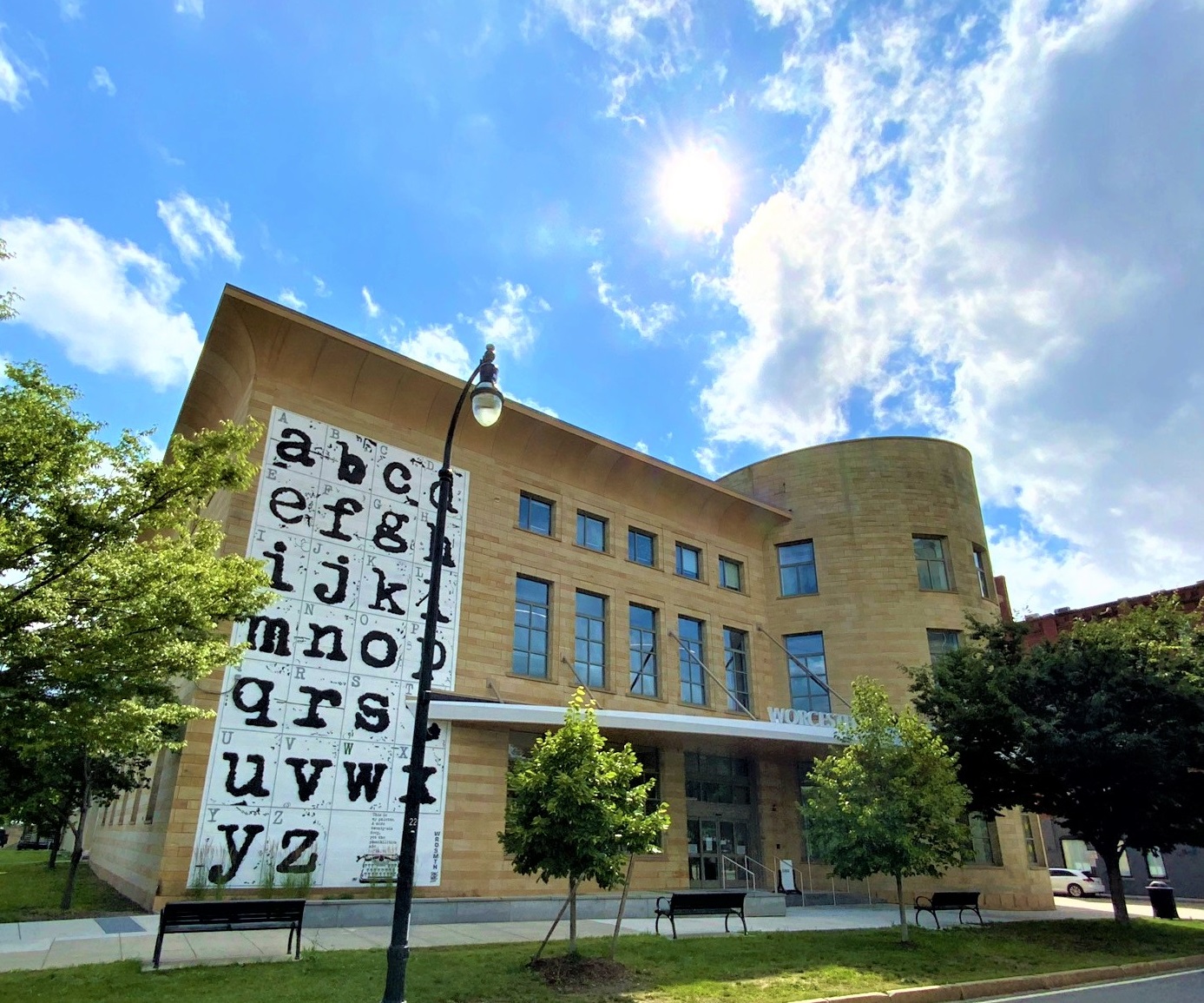 Future Plans
[Speaker Notes: Include adding clinic sessions at the library – out of the box collaborations
Hotspot for overdoses
Helping to support the staff and offer services to patients/clients
Hoping to help offload some of the other clinic sessions


Permanent supportive housing is crucial to long term recovery
Medical respite
Planning for possible expansion to Fitchburg/north county
- Potential to work with SMOC in their hotel site]
Most Important Partner
Offer water, snacks, sleeping bags, tents, hand warmers, gloves, hats
Offer Narcan, cleaning kits, needles, condoms
24/7 phone access (within reason)
Injectables – Sublocade, antipsychotics
BB
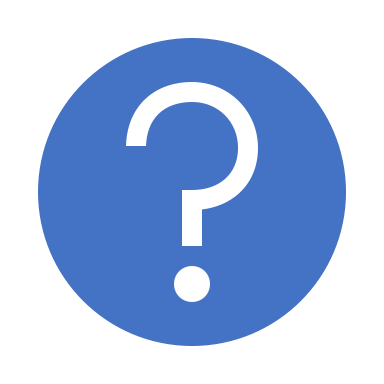 Questions?